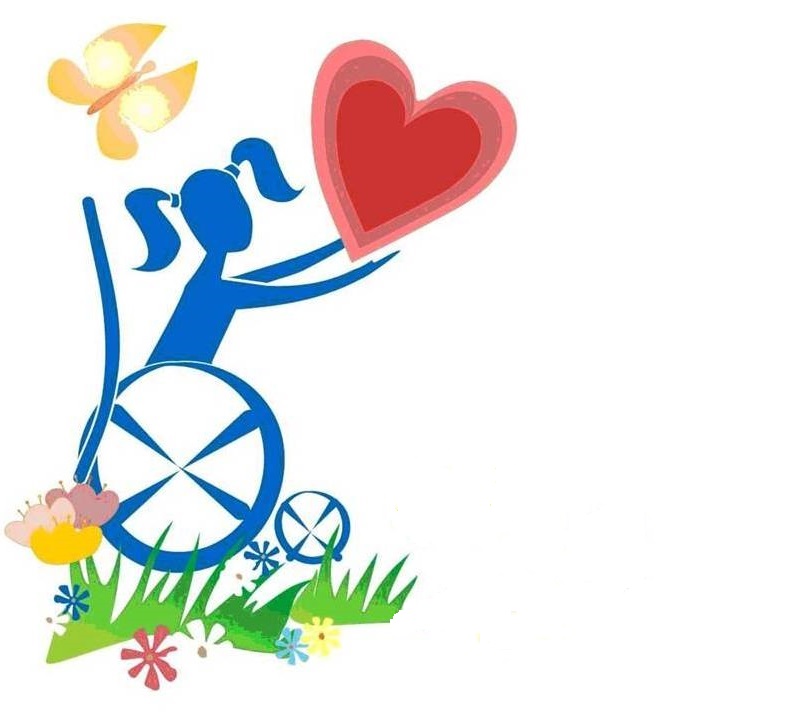 Доброта 	    спасет мир		2020г.
Подготовила: Воспитатель 
СП ДО МАОУ 
Мальковской СОШ
З. Н. Хамидуллина
3 декабря все страны отмечают международный День
инвалидов. Это напоминание нам, что есть люди, которые
нуждаются в нашей помощи, защите, уважении,
ДОБРОЖЕЛАТЕЛЬНОСТИ!
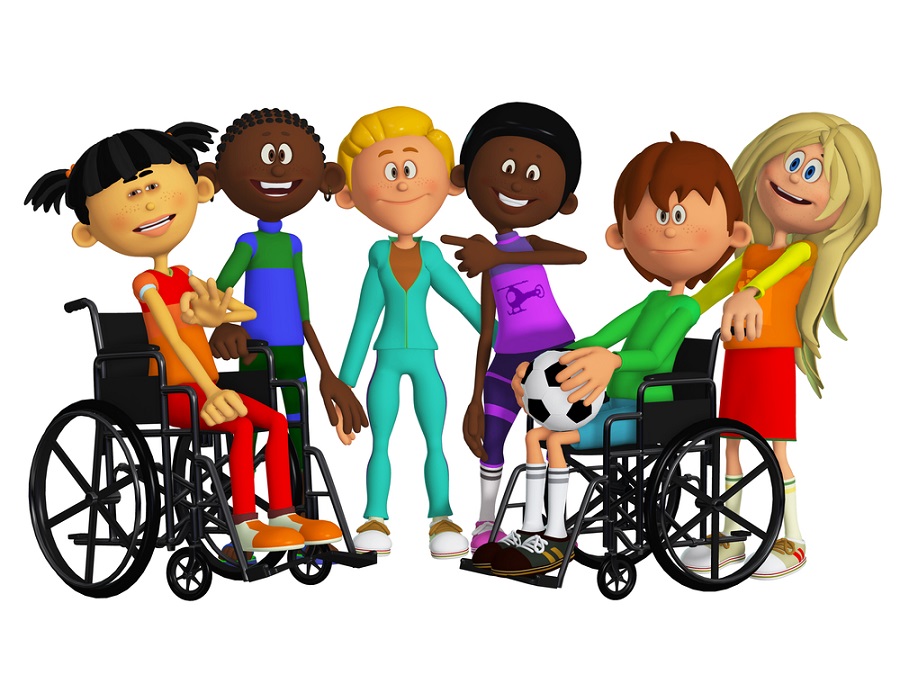 Вежливым и добрым быть совсем не трудно
Ребята, есть люди,
 которые особенно
 нуждаются в теплоте, 
заботе, доброте – 
это инвалиды.
 Инвалиды - это люди,
 которые по состоянию своего здоровья не могут самостоятельно передвигаться, 
не видят или не слышат, 
не могут сами позаботиться о себе.
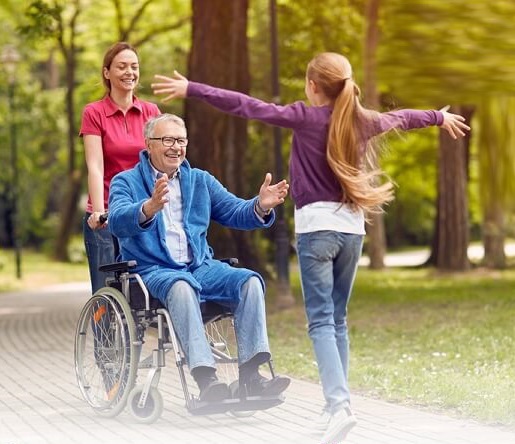 Вежливым и добрым
Быть совсем не трудно.
Надо лишь внимание к людям 				   проявлять.
Старику, старушке
При езде в автобусе
Или же в трамвае
Место уступать.
Пожелать здоровья
Близким всем при встрече
И "Всего хорошего",
Уходя домой.
Быть всегда опрятным,
Чистым и умытым,
Чтобы всем хотелось
Говорить с тобой. Бабушке и маме
Без напоминания
Сразу помогать,
А свои игрушки, Нужные вещички
Вовремя на место
С пола убирать.
Не болтать ногами
Сидя за обедом
И не разговаривать
Когда суп во рту.
Защищать всех слабых
Не кричать, не драться,
Сохранить стараться мира красоту
Вежливым и добрым
Быть совсем не трудно.
Надо только правила
Знать и выполнять.
Этих правил много
Для детей хороших
Мы с тобою вместе
Будем изучать.
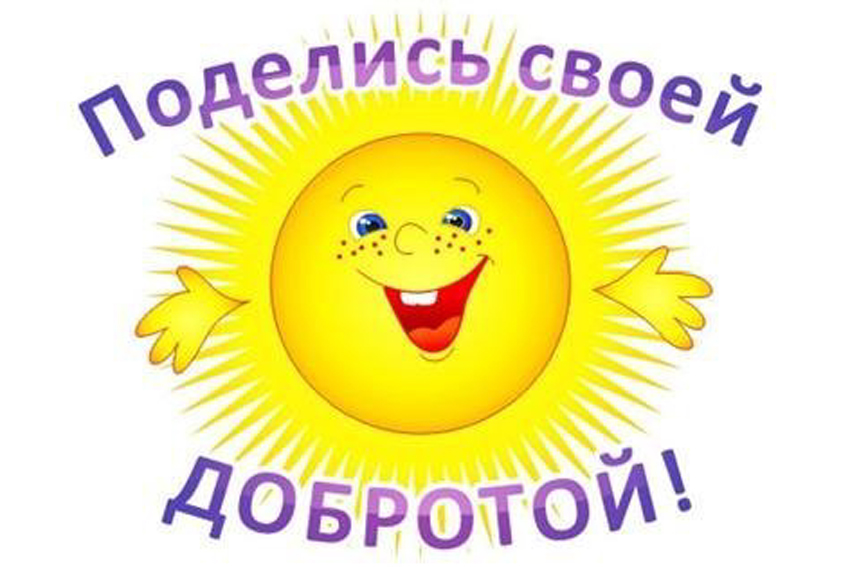 Занимаются спортом, творчеством,
создают художественные произведения
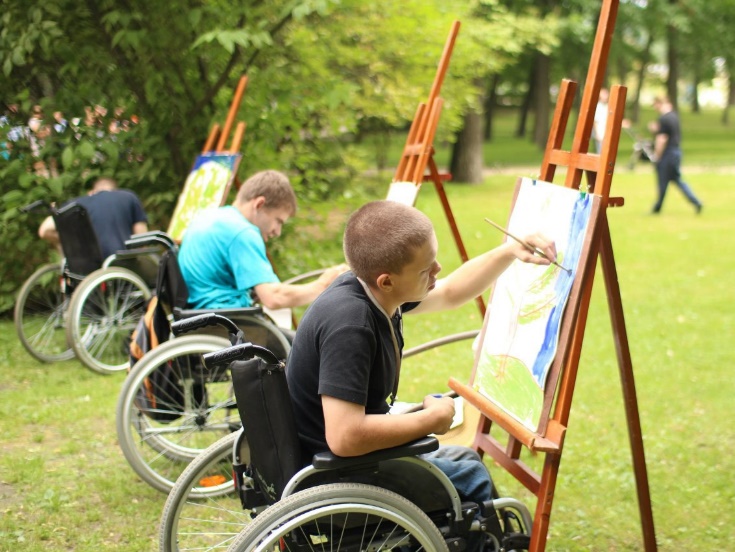 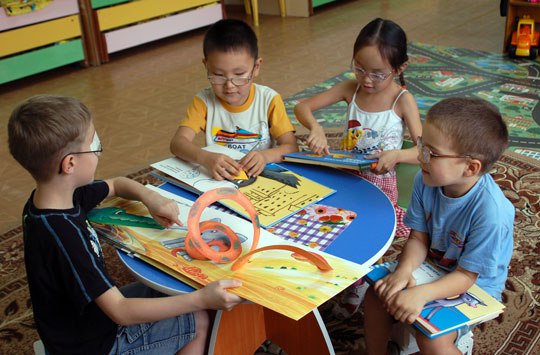 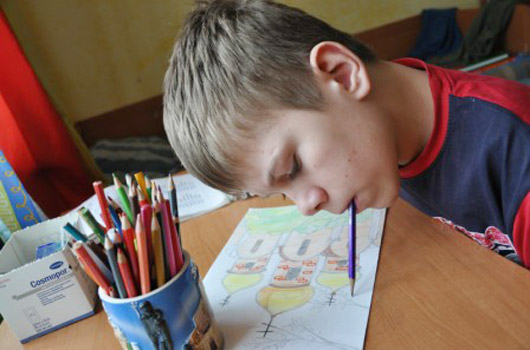 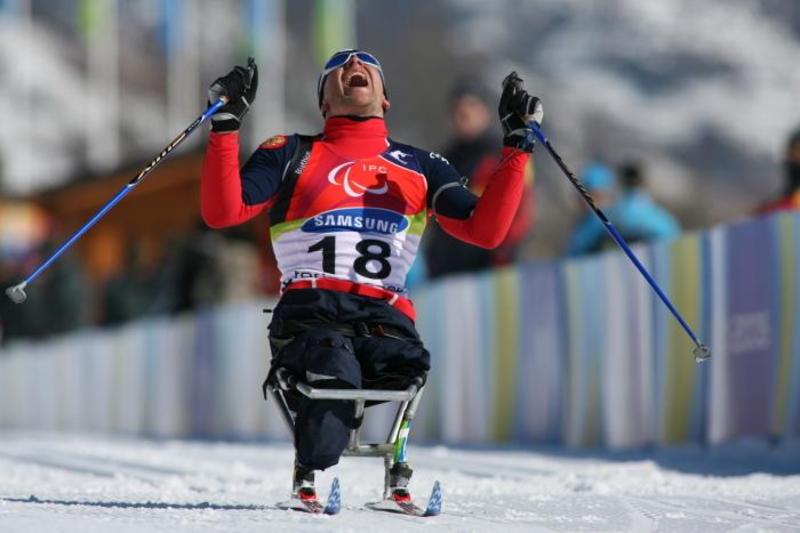 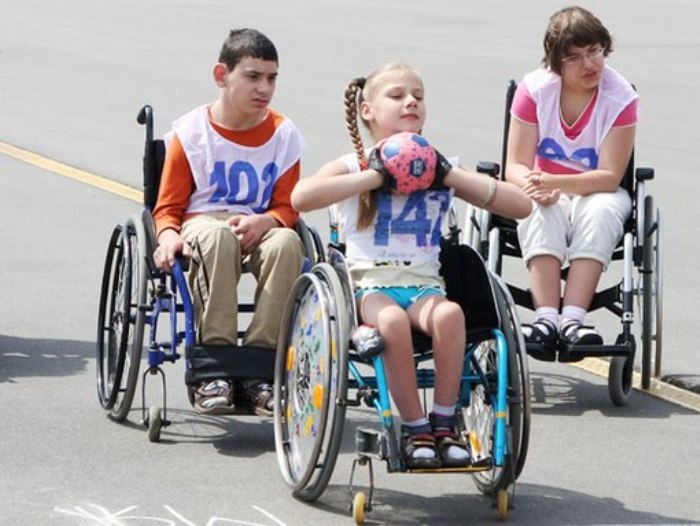 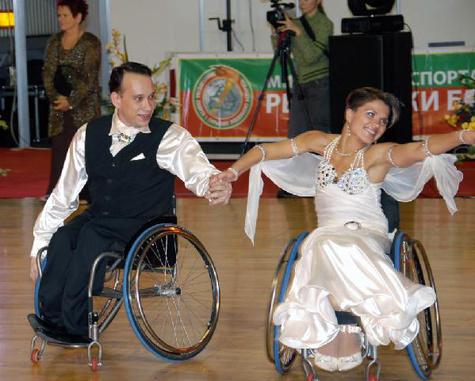 Главное, нужно помнить: они такие же люди, как и все,
только жить им гораздо труднее, чем здоровым людям. 
Поэтому, необходимо помнить:  нужно быть добрым,
вежливым, понимающим. Ведь доброта  и участие (помощь)
сделает мир лучше и добрее!
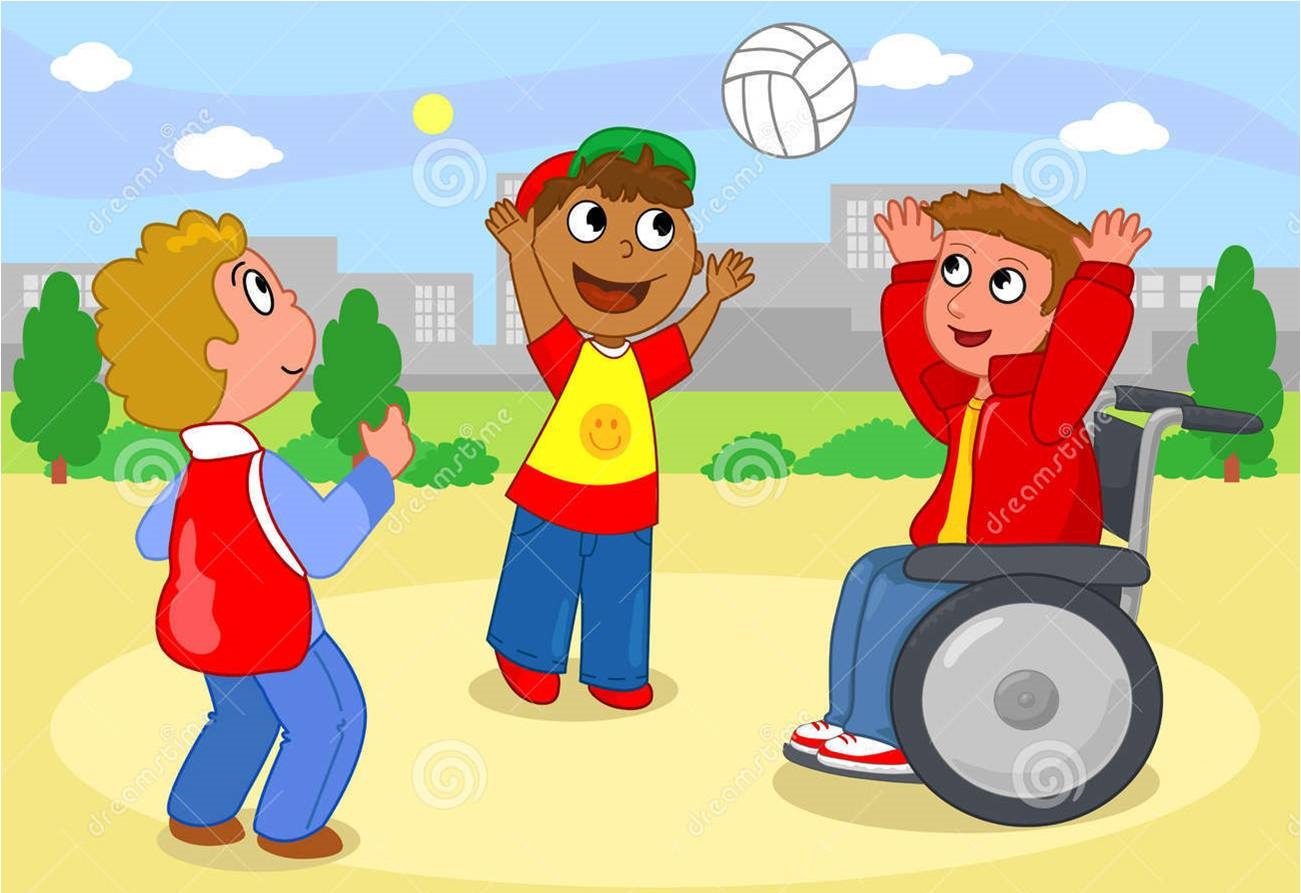 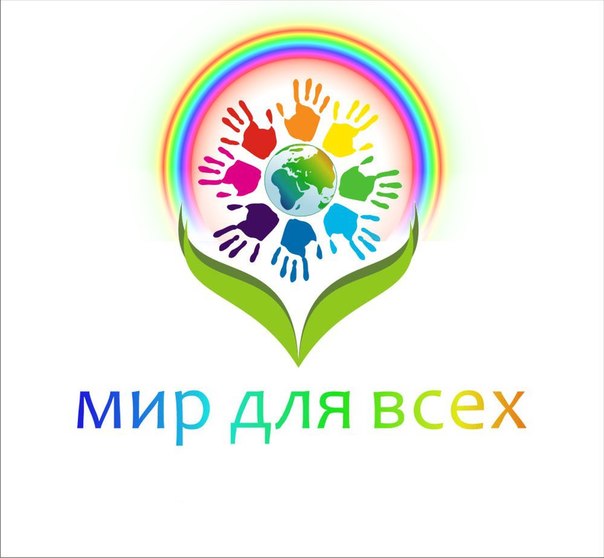 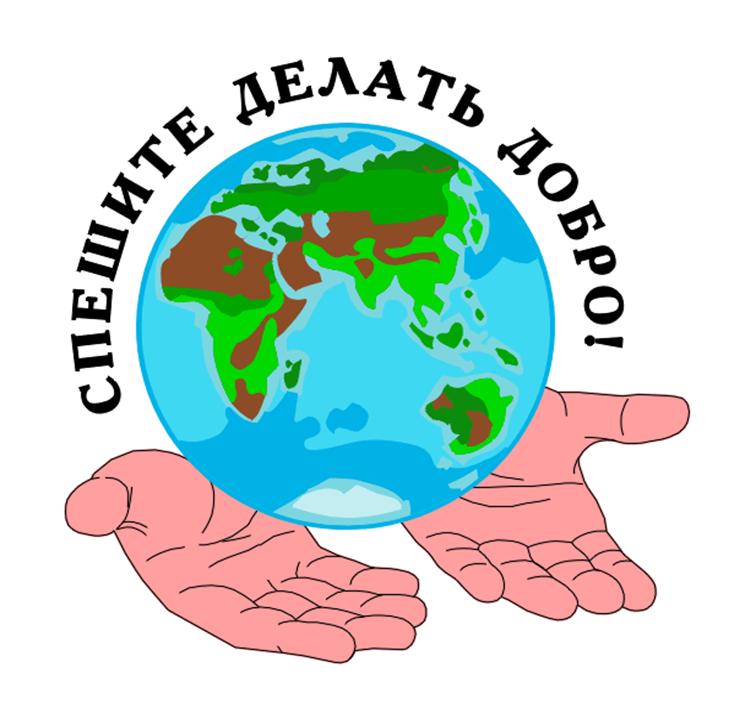